19考研全程规划
新东方·张乐
1.   要不要考，为什么要考？
2.   怎么考？
央企、国企、研究单位、高校、大型企业、公务员
大型企业、上市公司
研究生的优势
职称评选、人才提拔、创业认可
导师、同学、上下届师兄妹
一. 最佳参加考研时间：大三＞大四＞工作以后
考研要趁早
二.备考时间表
三.研究生分类
研究生类别
PS: 2017年研究生考试 全日制和非全日制统一考试时间统一考试卷子  单独划线  合格毕业双证 (注明学习方式)
4.考试分值区别
5.招生人数

6.录取分数

7.专业课参考书及真题
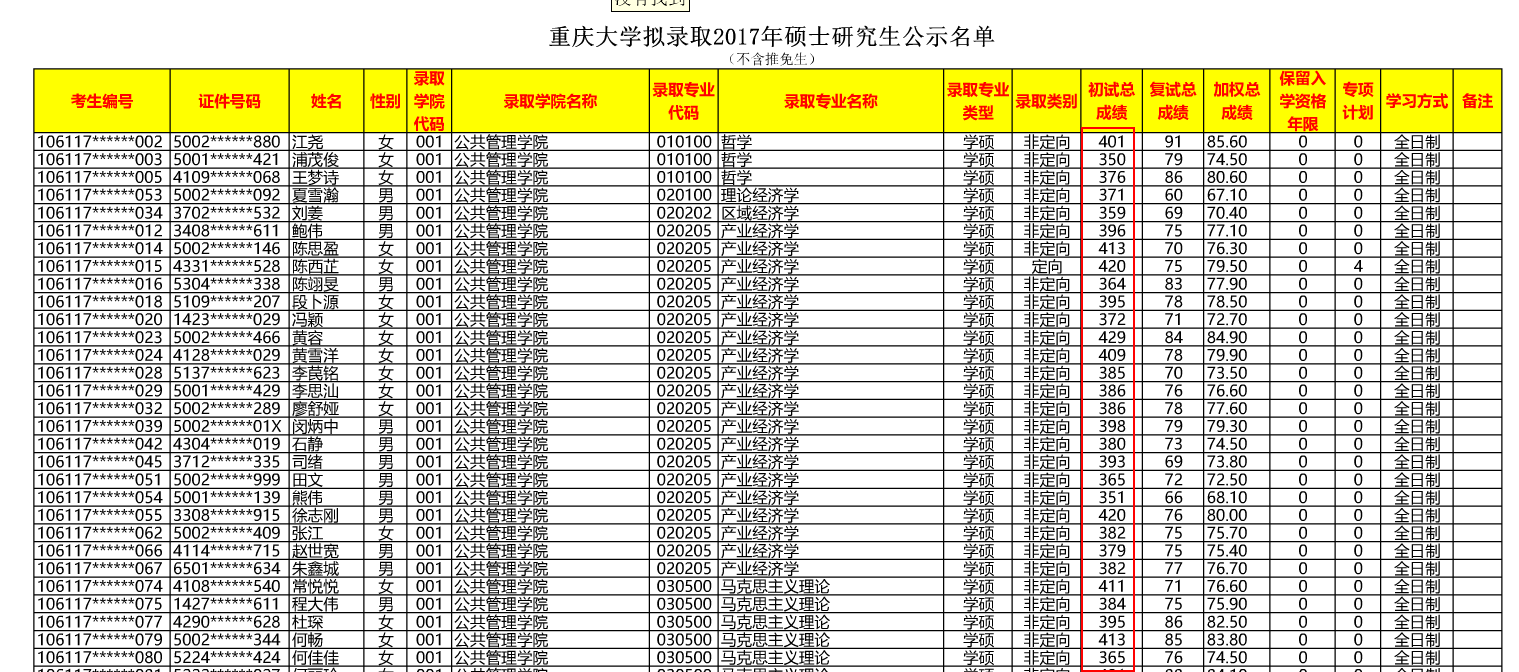 时间规划
1、2018年3-6月：数学、英语、专业课（跨专业）
2、2018年7-9月：政治基础、专业课基础（本专业）、英、数强化
3、2018年10-11：政治、专业课强化、英、数冲刺
4、2018年12月：政治、专业课冲刺、英、数查漏补缺
考研英语单项
1.完形填空，
2.新题型，
3.阅读，
4.英译汉翻译，
5.英语写作（大，小作文）
考研英语复习
基础阶段单项复习顺序
基础词汇
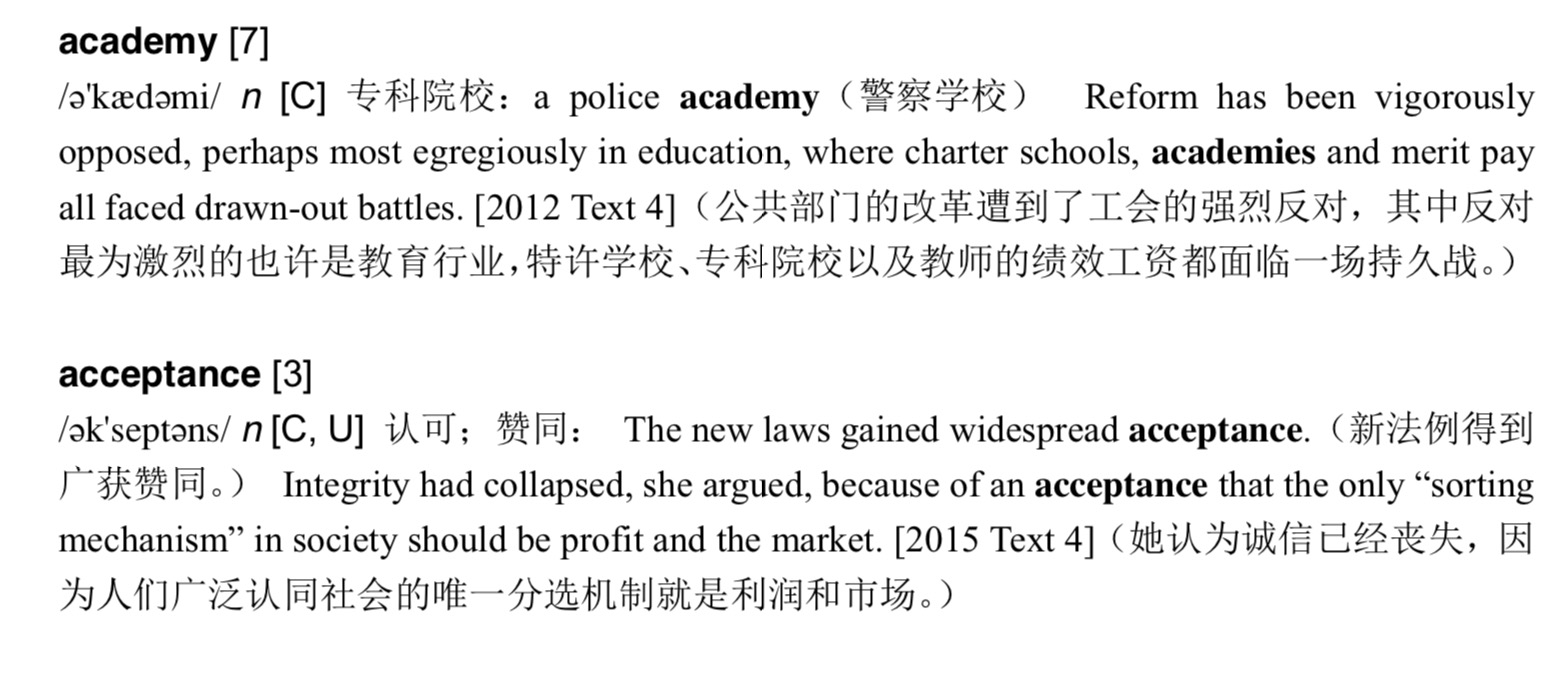 高频词汇
熟词僻义
高频语法
例一：I think that that that that that boy writes on the blackboard is wrong.

例二：There is no sky in June so blue that it does not point forward to a bluer,...
1.完型，阅读，新题型，翻译——输入式语法（能识别能读懂即可）
2.写作（大小作文）——输出式语法（能写出符合语法结构的句子）
考研中重点语法点
句子主干——考点：阅读／翻译重点运用
动词时态、语态的构成及其用法——考低：非重点，但需识别
非谓语动词的构成及其用法考点：完形，翻译，写作重点运用
各类从句（名词性从句，定语从句，状语从句）用法以及逻辑判断——考点：完形，新题型，阅读，翻译，写作
插入语的结构及其用法——考点：完形，翻译，高级写作句式
介词短语的运用——考点：贯穿整张试卷
In the early industrialized countries of Europe the process of industrialization-- with all the far-reaching changes in social patterns that followed--was spread over nearly a century, whereas nowadays a developing nation may undergo the same process in a decade or so.（翻译真题）
基础比强化阶段更重要！
强化部分
阅 读
普通阅读重点出题位置
句子主干信息：
Creating a “European identity” that respects the different cultures and traditions which go to make up the connecting fabric of the Old continent is no easy task and demands a strategic choice.
逻辑分析实际案例——阅读
In spite of “endless talk of difference,” American society is an amazing machine for homogenizing people.
21. The word “homogenizing” (Line 2, Paragraph 1) most probably means________. 
   [A] identifying       [B] associating   
   [C] assimilating     [D] monopolizing
出题人到底要考什么？
Thank you！